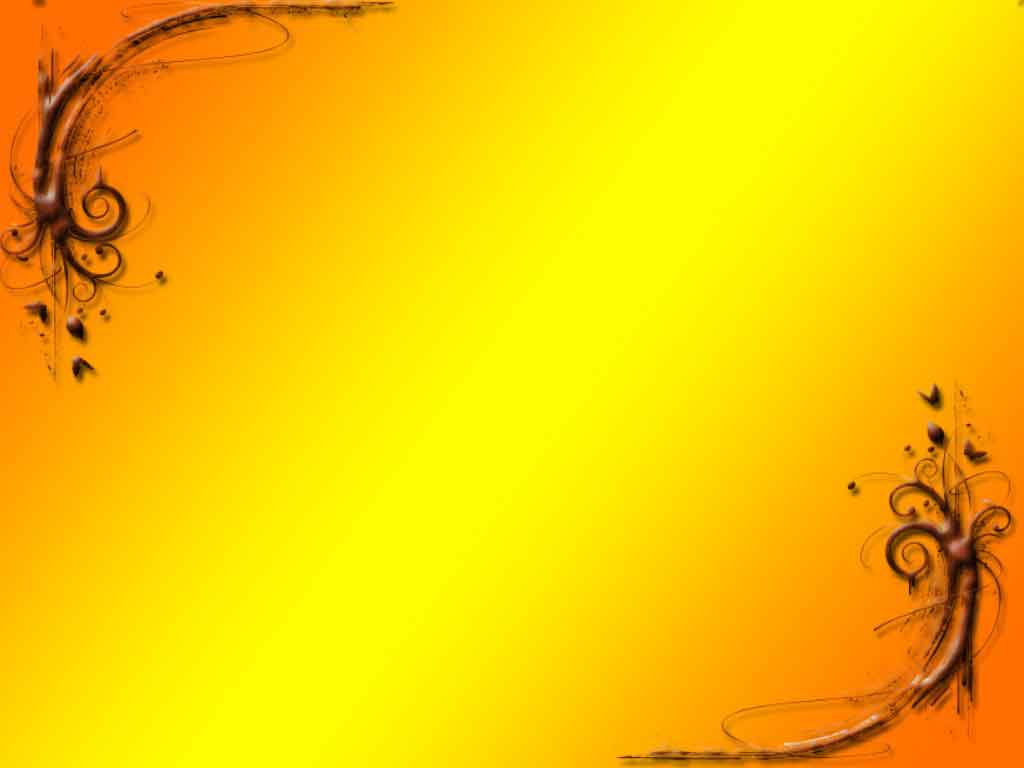 Презентация программы от «Рождения до школы»
Муниципальное бюджетное дошкольное образовательное учреждение 
«Детский сад №26  « Родничок»
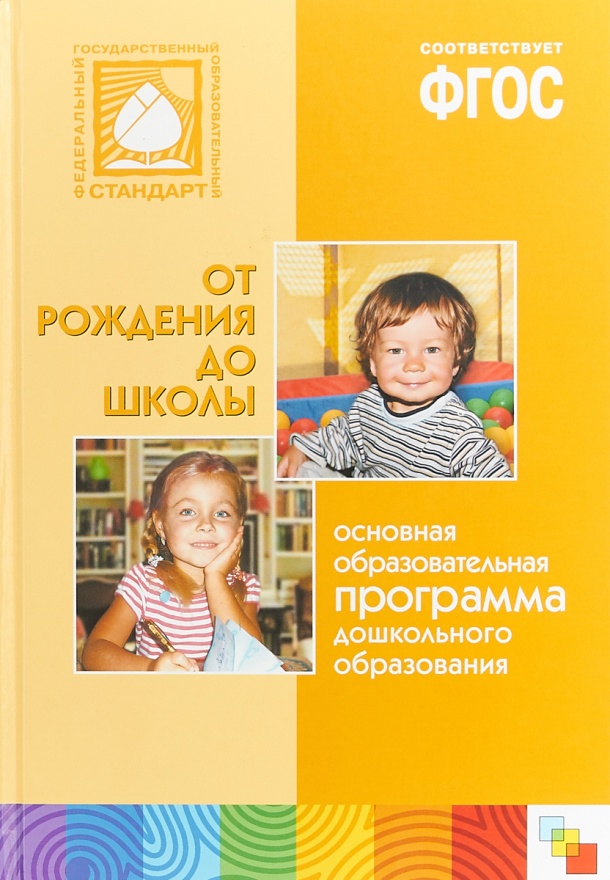 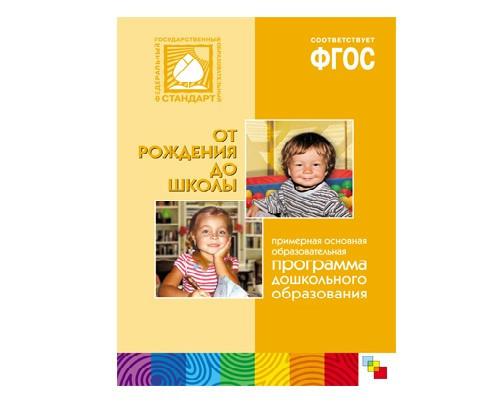 Редакторы программы
 «от рождения до школы » 


*Веракса Николай Евгеньевич - доктор психологических наук, профессор, декан факультета дошкольной педагогики и психологии МГПУ. 

*Комарова Тамара Семеновна, доктор педагогических наук, профессор, заслуженный деятель науки РФ, заведующая кафедрой эстетического воспитания МГГУ им. М. А. Шолохова 


*Васильева Маргарита Александровна
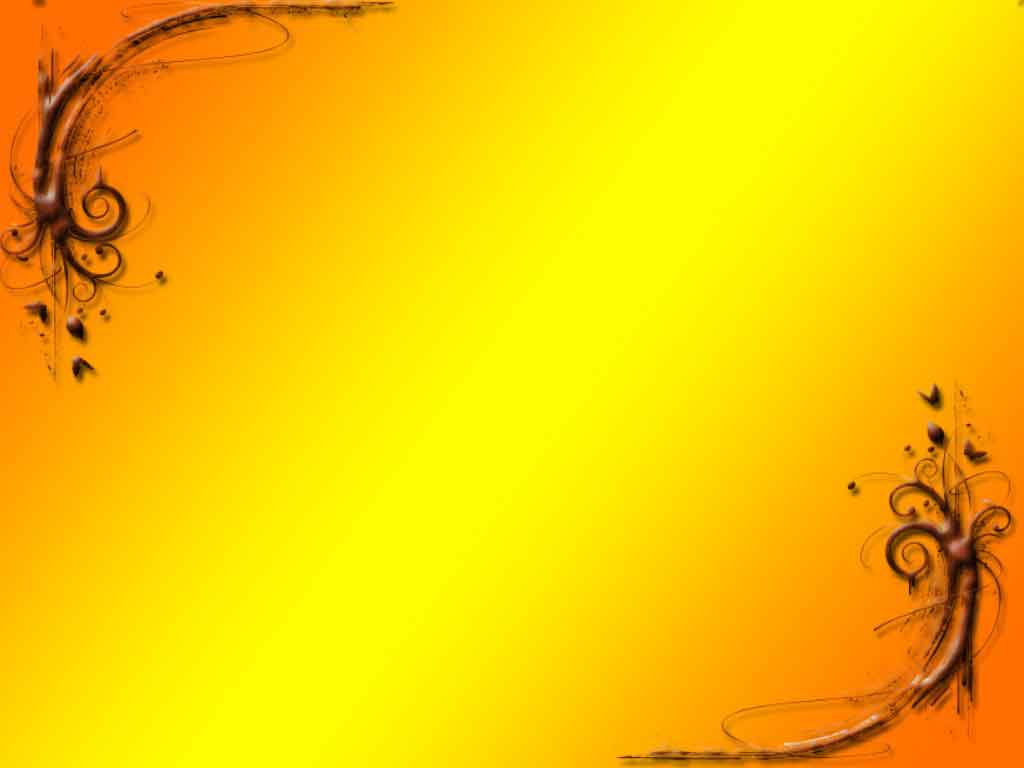 Программа является 
инновационным общеобразовательным программным документом для дошкольных учреждений, подготовленная с учетом новейших достижений науки и практики отечественного и зарубежного дошкольного образования .Разработана программа в соответствии с требованиями ФГОС (Приказ № 1155 от17 октября 2013 года)
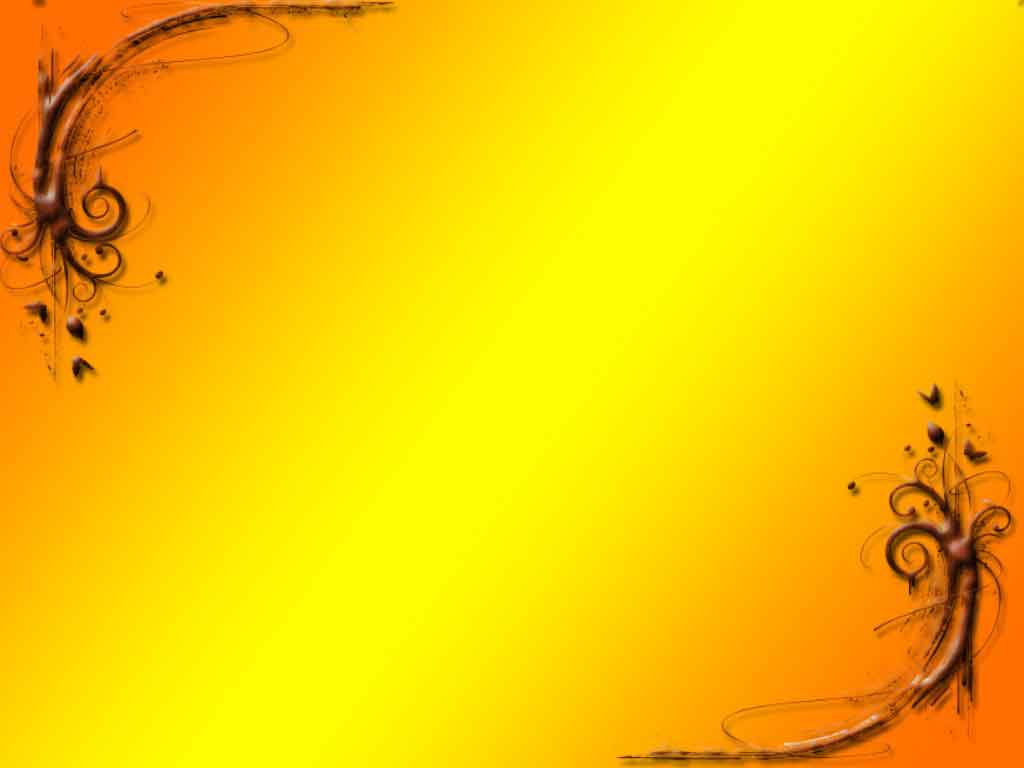 Принципы построения Программы:
*Принцип развивающего образования *Принцип научной обоснованности и практической применимости
*Соответствует критериям полноты, необходимости и достаточности
*Обеспечивает единство воспитательных, развивающих и обучающих целей и задач процесса образования детей 
*Принцип интеграции образовательных областей в соответствии с возрастными возможностями и особенностями детей.
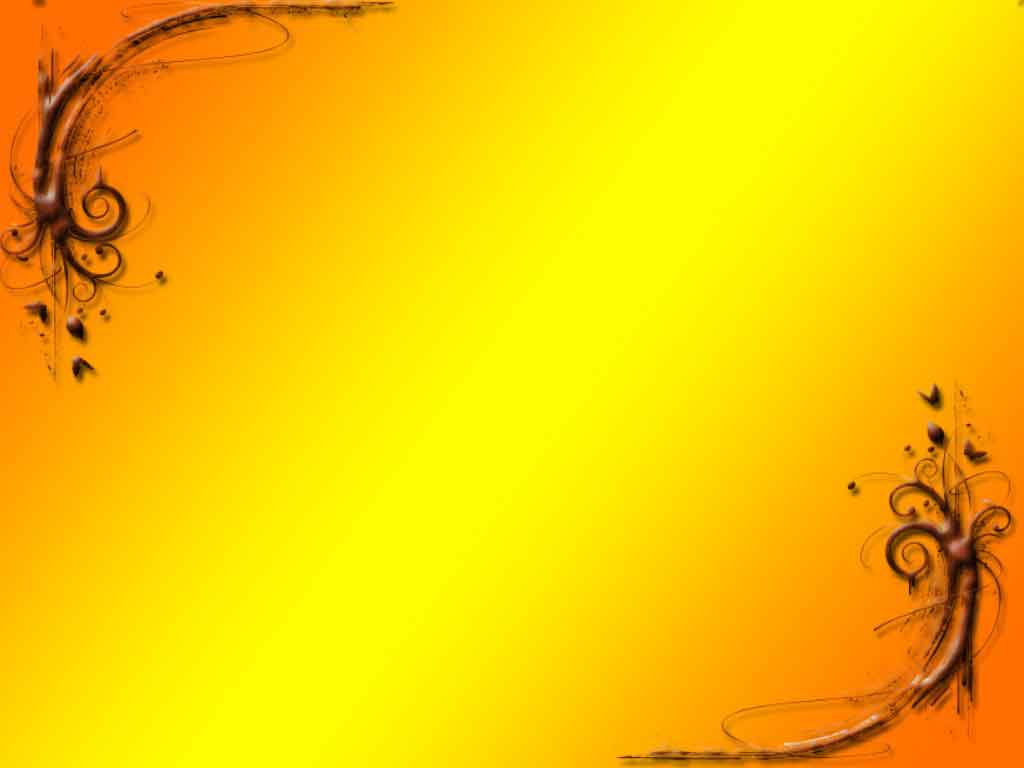 *Основывается на комплексно‐тематическом принципе построения образовательного процесса
*Предусматривает решение программных образовательных задач в совместной деятельности взрослого и детей и самостоятельной деятельности дошкольников
*Предполагает построение образовательного процесса на адекватных возрасту форм работы с детьми.
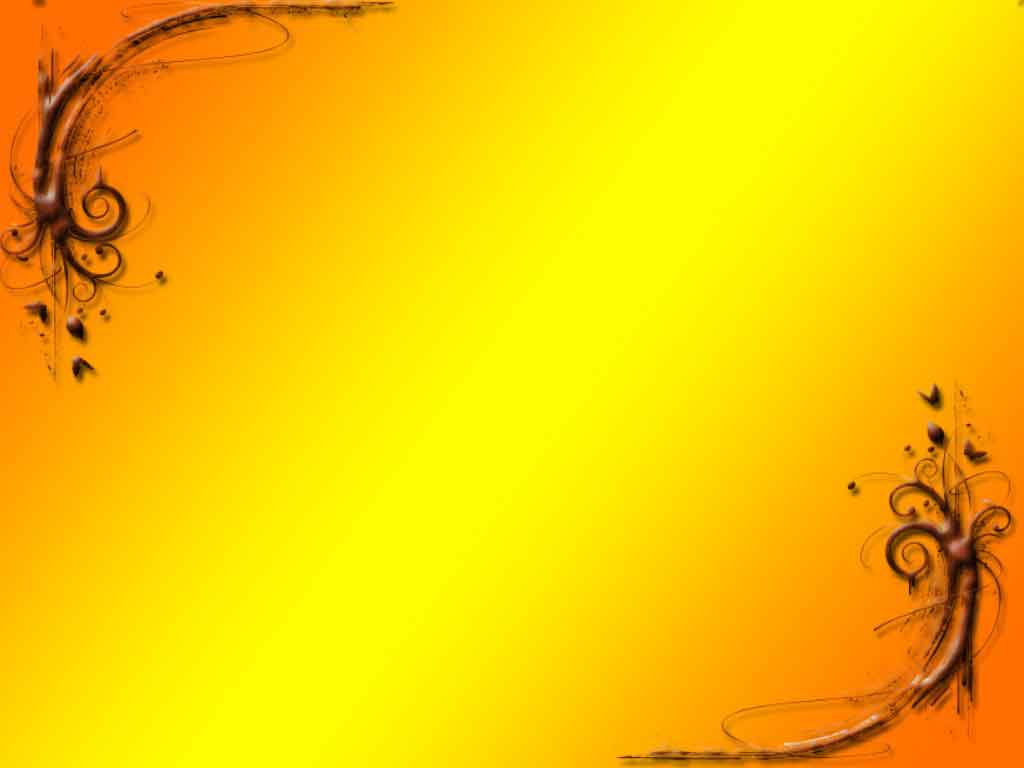 Ведущие цели Программы *Создание благоприятных условия для полноценного проживания ребенком дошкольного детства
* Формирование основ базовой культуры личности
*Всестороннее развитие психических и физических качеств в соответствии с возрастными и индивидуальными особенностями
*Подготовка к жизни в современности обществе, к обучению в школе
*Обеспечению безопасности жизнедеятельности дошкольника.
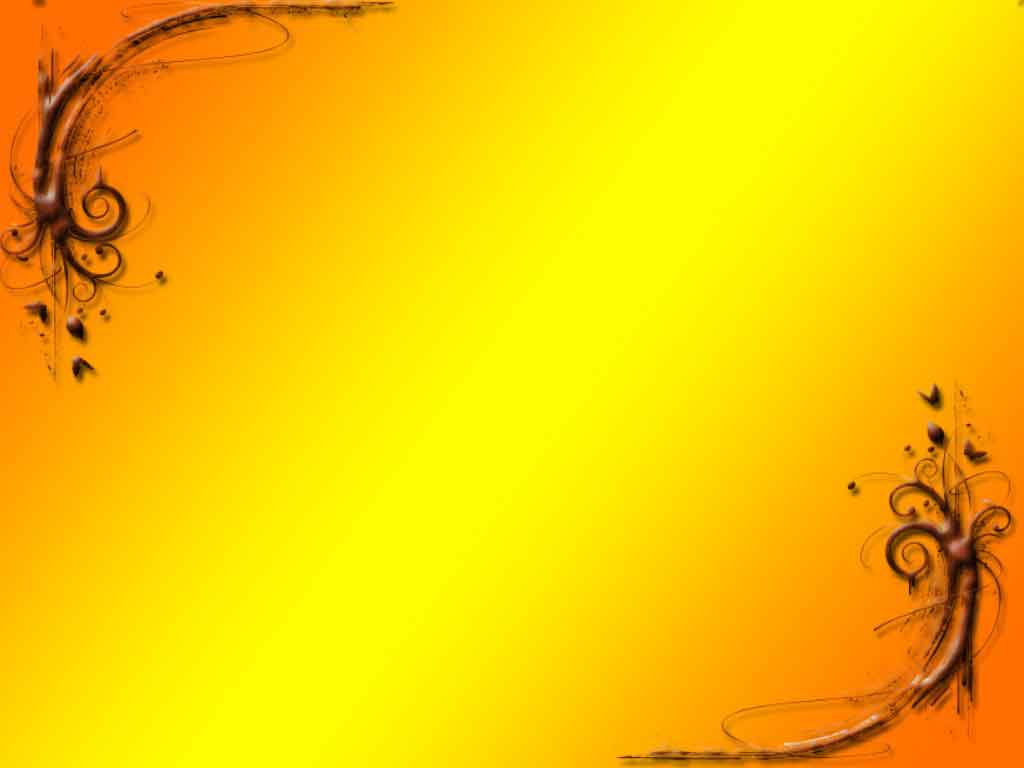 Содержательная часть Программы изложена по возрастным группам: 
*Первая группа детей раннего возраста (от рождения до года)
 *Вторая группа детей раннего возраста (от 2 года до 3 лет)
*Средняя группа (от 4 до 5 лет)
*Старшая группа (от 5 до 6 лет); *Подготовительная к школе группа (от 6 до 7 лет).
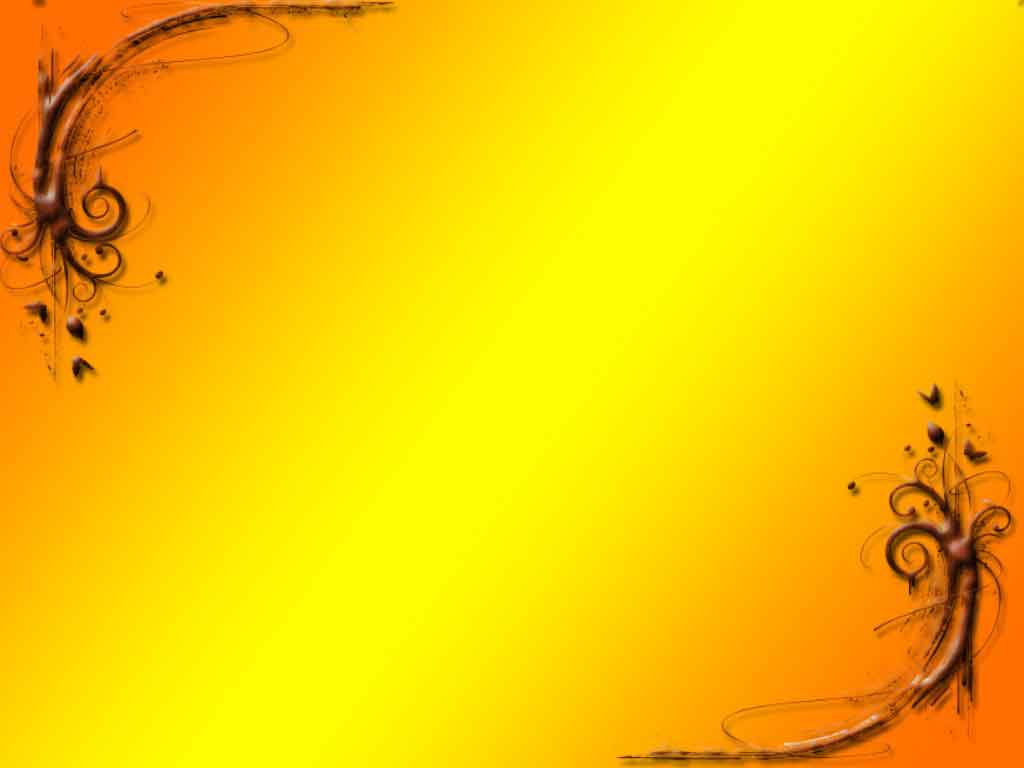 Содержание разделов программы

 Ранний возраст
*Возрастные особенности детей
*Примерный режим дня
 *Примерное комплексно‐тематическое планирование
 *Культурно‐досуговая деятельность *Содержание психолого‐педагогической работы.
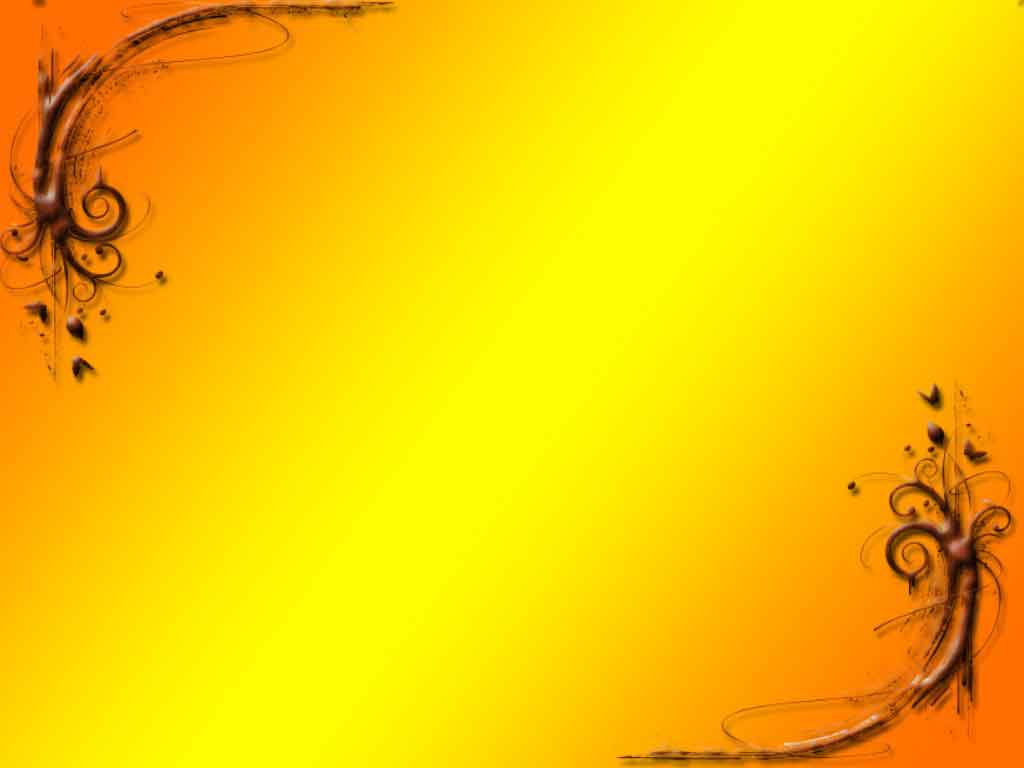 Дети от 2 до 7 лет
Возрастные особенности детей
*Организация жизни и воспитания детей
*Примерный режим дня
*Примерное комплексно‐тематическое планирование
* Культурно‐досуговая деятельность
*Содержание психолого‐педагогической работы (по образовательным областям); *Планируемые промежуточные результаты освоения Программы.
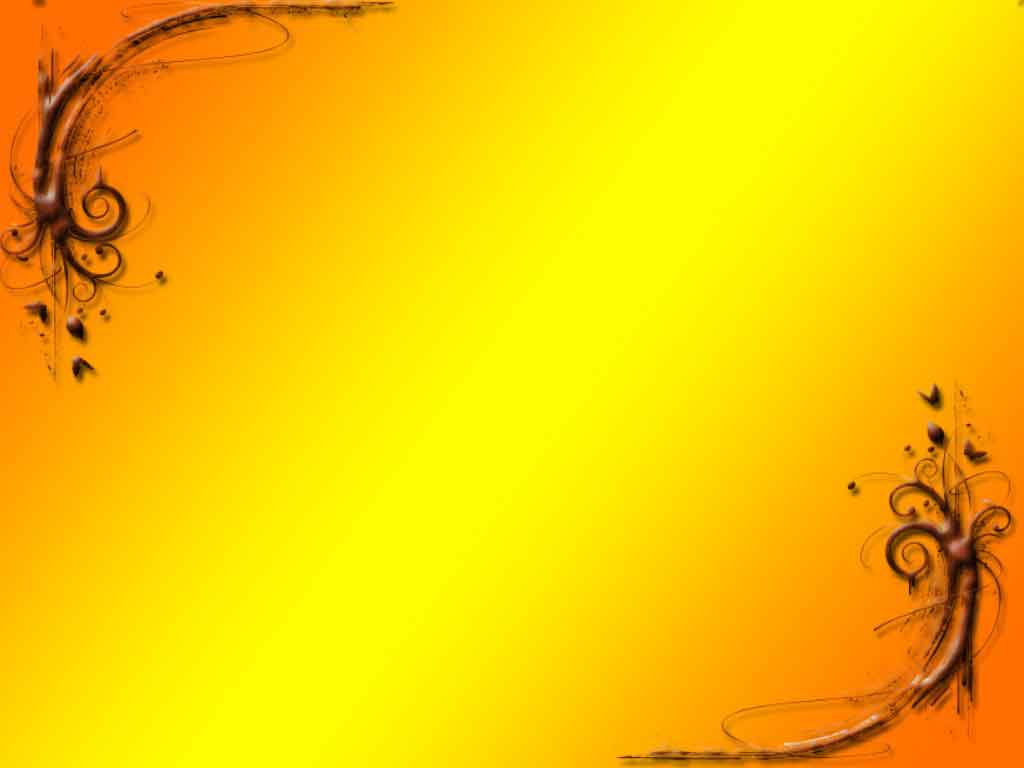 Содержание психолого‐педагогической работы по образовательным областям
*Физическое развитие
*Социально ‐личностное развитие
*Познавательно ‐речевое развитие
 *Художественно ‐эстетическое развитие.
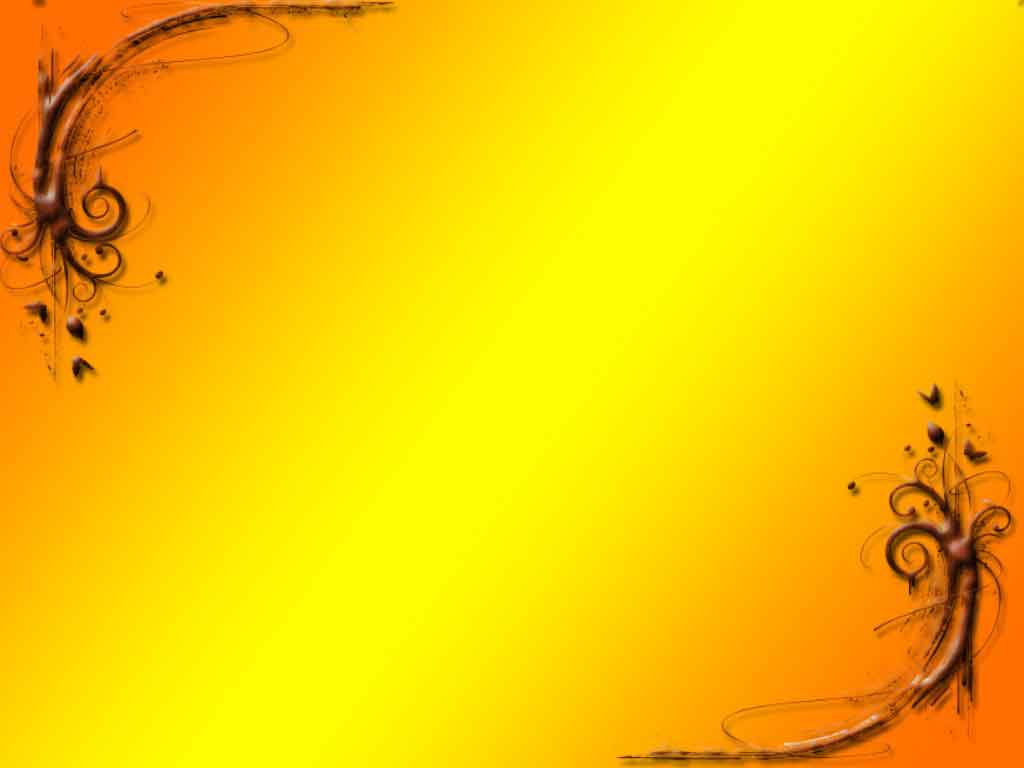 Физическое развитие состоит из 2   образовательных областей
Здоровье
Физическая культура
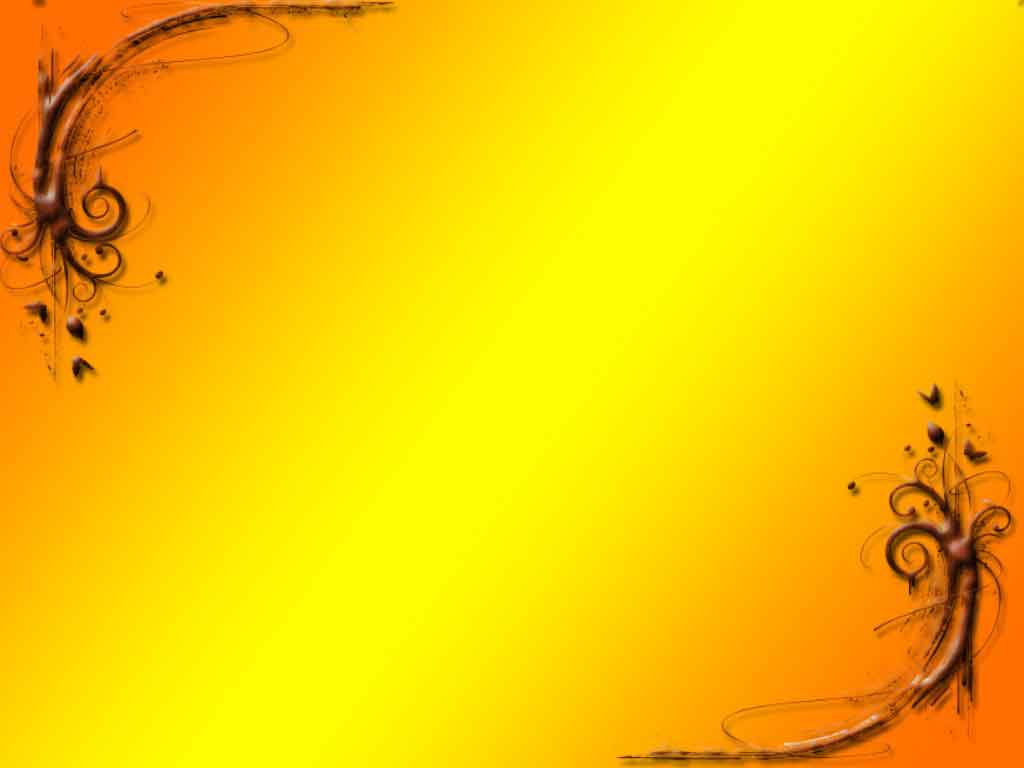 Образовательная область
«Здоровье»
Решает следующие задачи:
*Сохранение и укрепление физического и психического здоровье
*Воспитание культурно-гигиенических навыков
*Формирование начальных представление о здоровом образе жизни
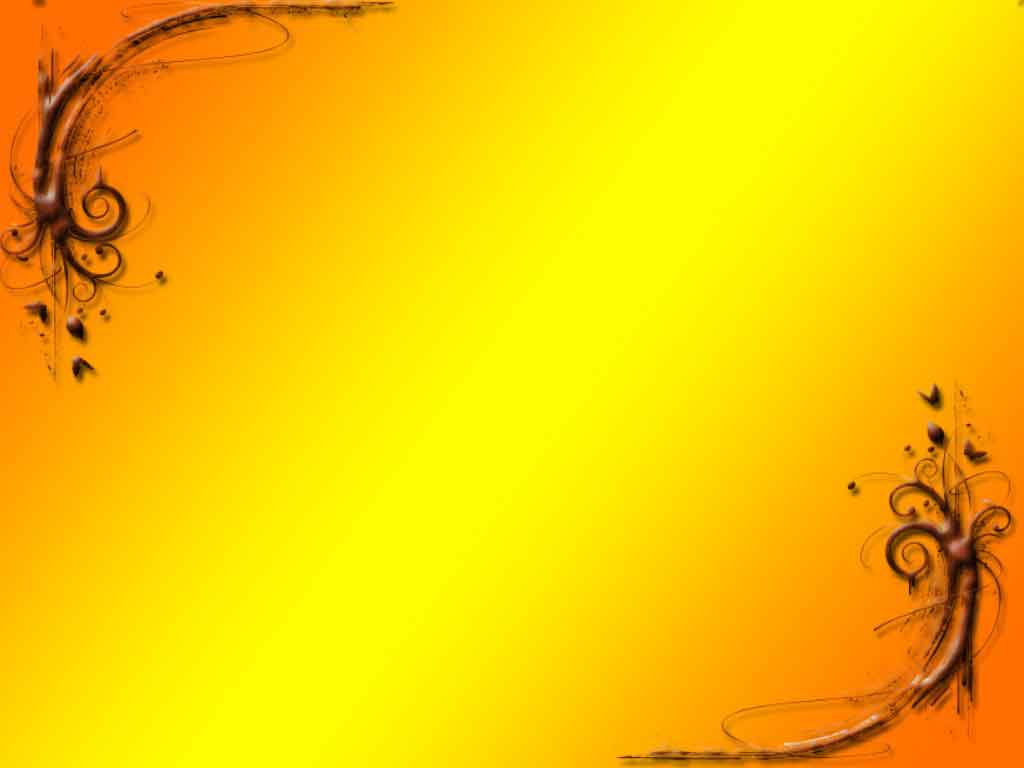 Формирование начальных представлений о здоровом образе жизни
Образовательная область
                «Физическая культура»
 Решает следующие задачи:
*Направление на развитие физических качеств координация и гибкость, ловкость, скоростных, силовых, выносливость
*Накопление и обогащение двигательной опыта детей, овладение основными движениями 
*Формирование воспитанников в потребности двигательной активности и физическом совершенстве
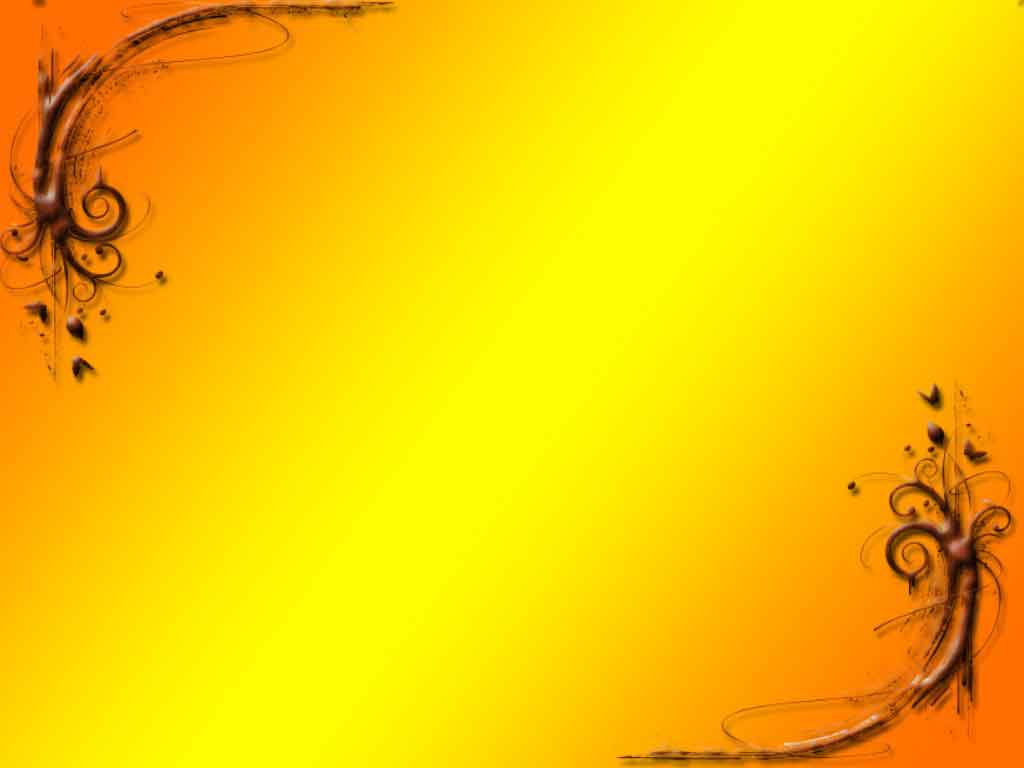 Социально‐личностное развитие
Безопасность
Социализация
Труд
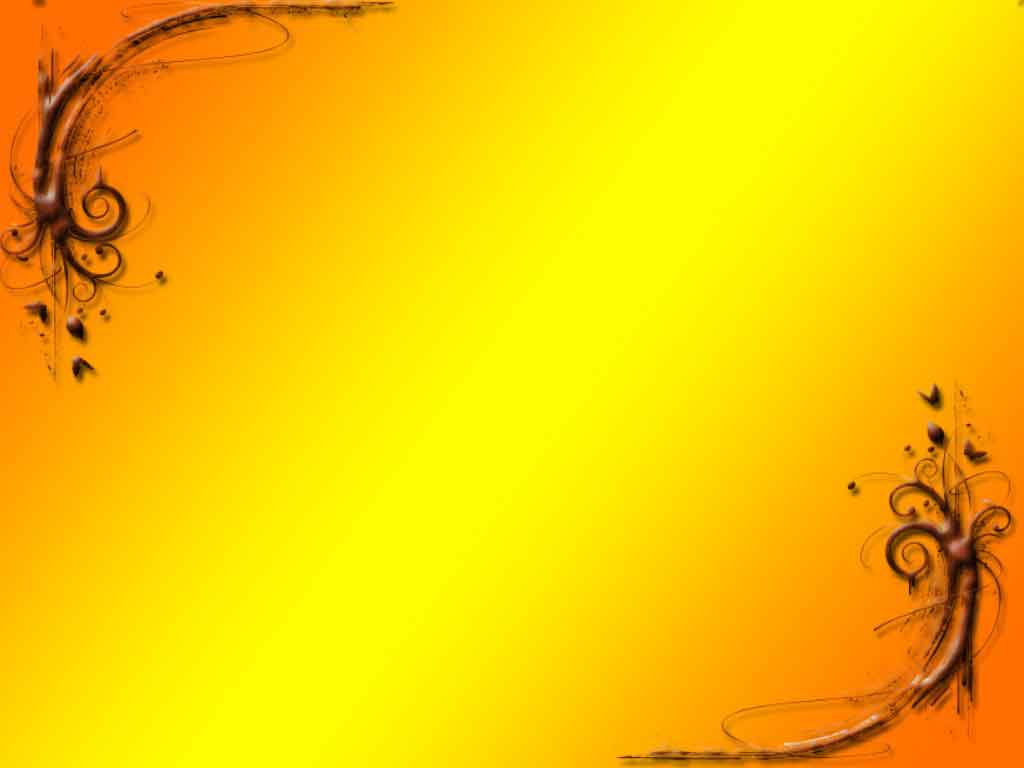 «Социализация»
Решает следующие задачи:
*Развитие игровой деятельности
*Приобщение к общепринятым нормам и правилам взаимоотношения со сверстниками  и взрослыми
*Формирование гендерной, семейной, гражданской принадлежности
,патриотических чувств, принадлежности к мировому сообществу
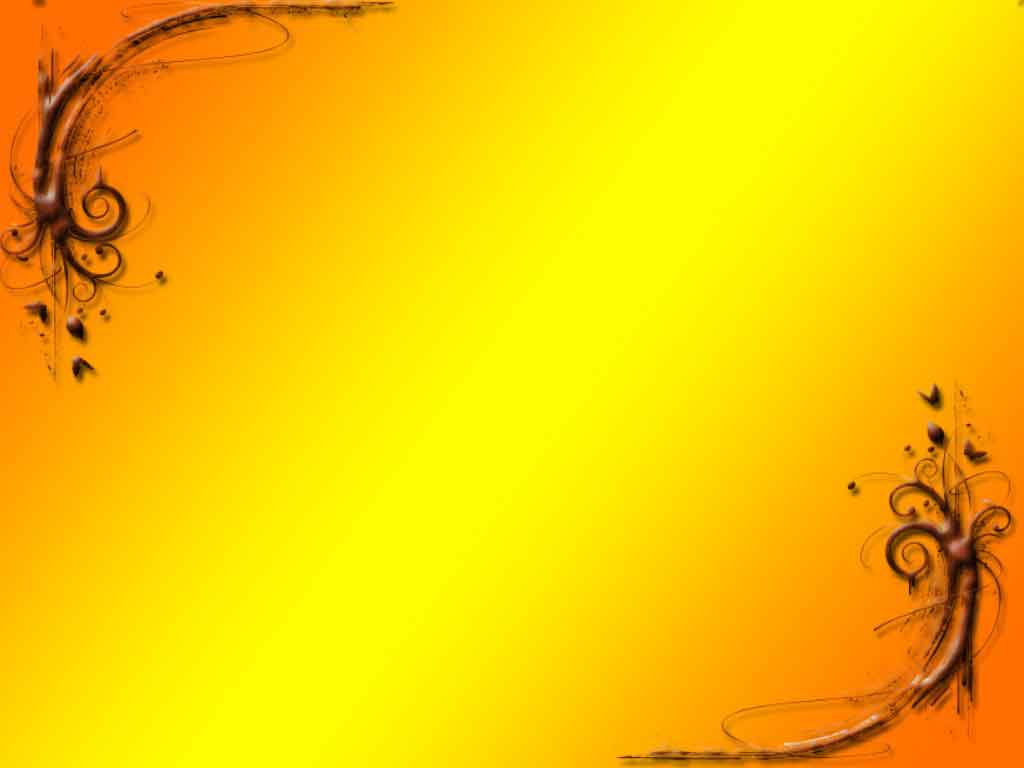 Образовательная область «Труд» Решает следующие задачи:
*Развитие трудовой деятельности
*Воспитание ценностного отношения к собственному труду, труду других людей и его результатам
*Формирование первичных представлений о труде взрослых,его роли в обществе и в жизни каждом человеке
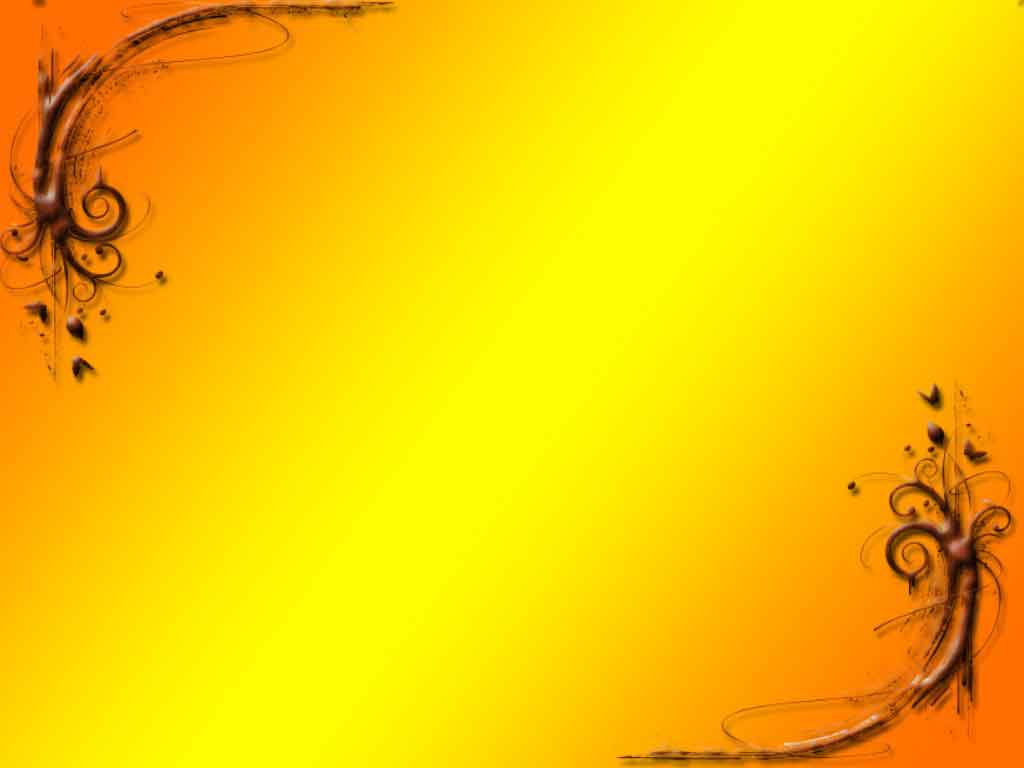 Образовательная область 
                      «Безопасность»
Решает следующие задачи:
*Формирование представлений  у дошкольников об опасных для человека и окружающего мира природы ,ситуациях и способах поведения в них
*Приобщения к правилам безопасности для человека  и окружающего мира природы поведения.
*Передача детям знаний о правилах безопасности дорожного движения в качестве пешехода и пассажира транспортного средства 
*Формирование осторожного и осмотрительного отношения к потенциальным  опасным для человека  ситуациям  на дороге.
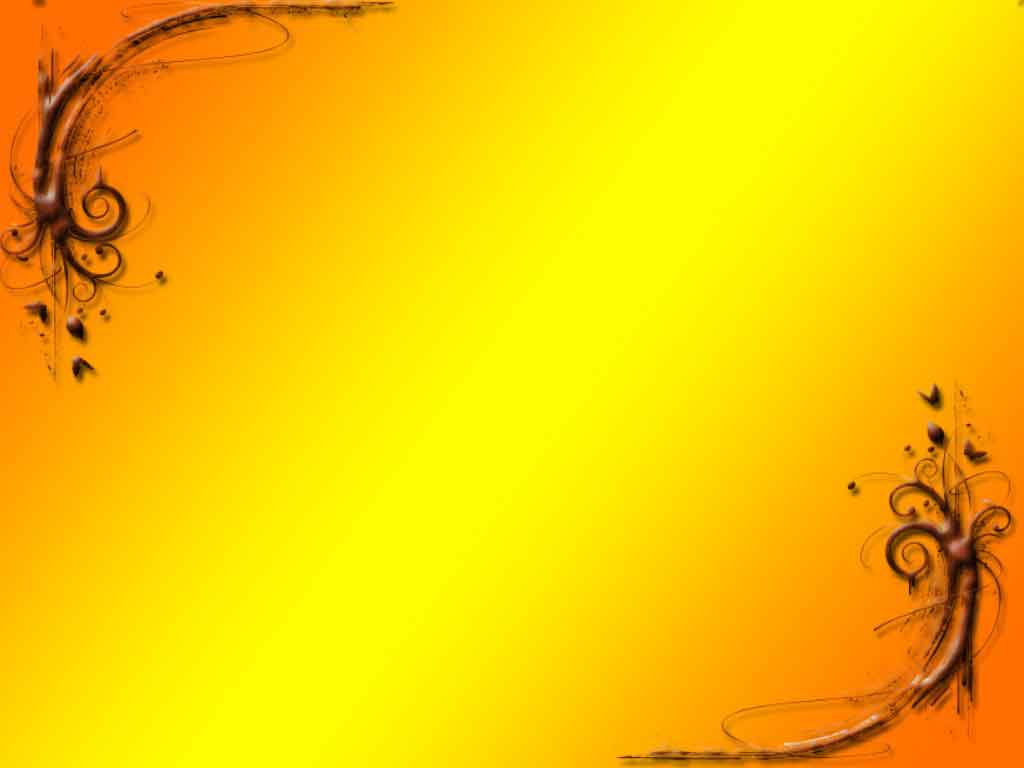 Познавательно-речевое развитие
Познание
Чтение          худ.литературы
Коммуникация
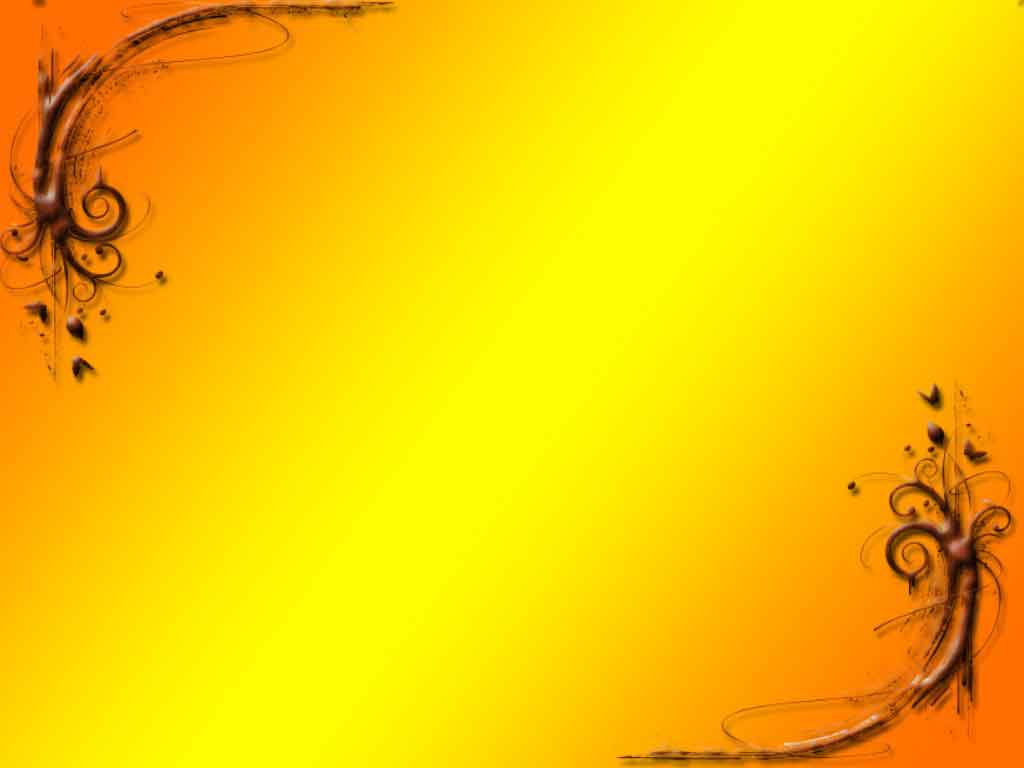 Образовательная область                             «Познание»
Решает следующие задачи :
*Сенсорное развитие
*Развитие познавательно - исследовательской и продуктивной (конструктивной) деятельности
*Формирование элементарных математических представлений
* Формирование целостной картины мира, расширение кругозора детей.
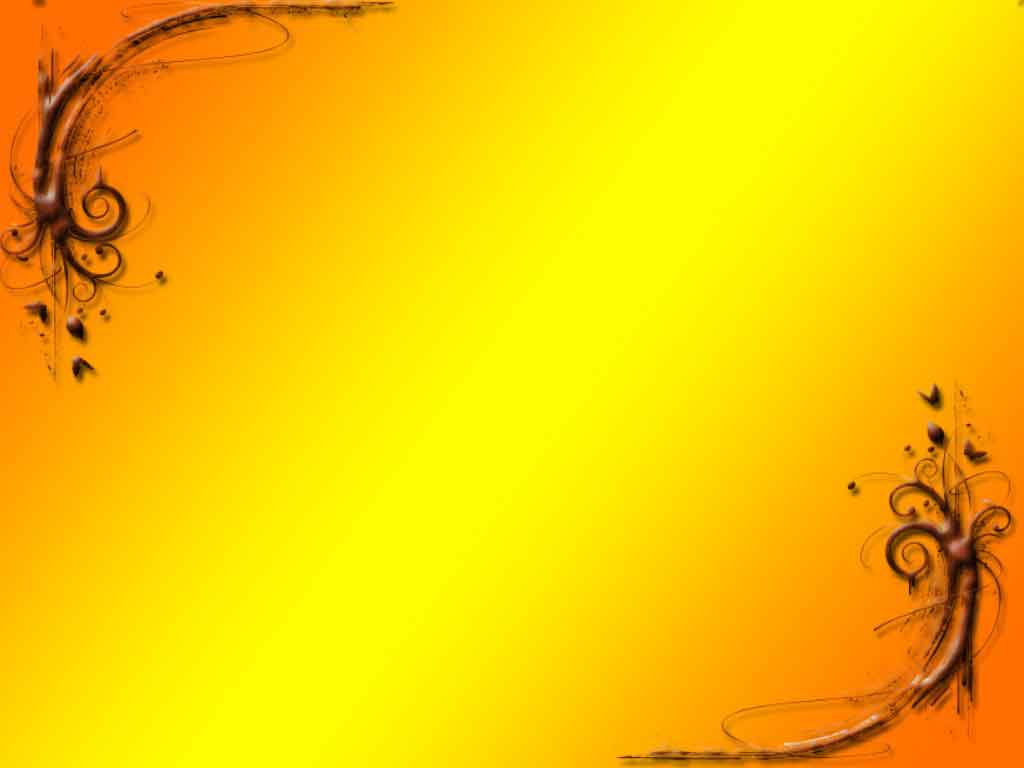 Образовательная область «Коммуникация»
Решает следующие задачи:
*Развитие свободного общения со взрослыми и детьми
 *Развитие всех компонентов устной речи детей (лексической стороны, грамматического строя речи; связной речи – диалогической и монологической форм).
*Практическое овладение воспитанниками нормами речи.
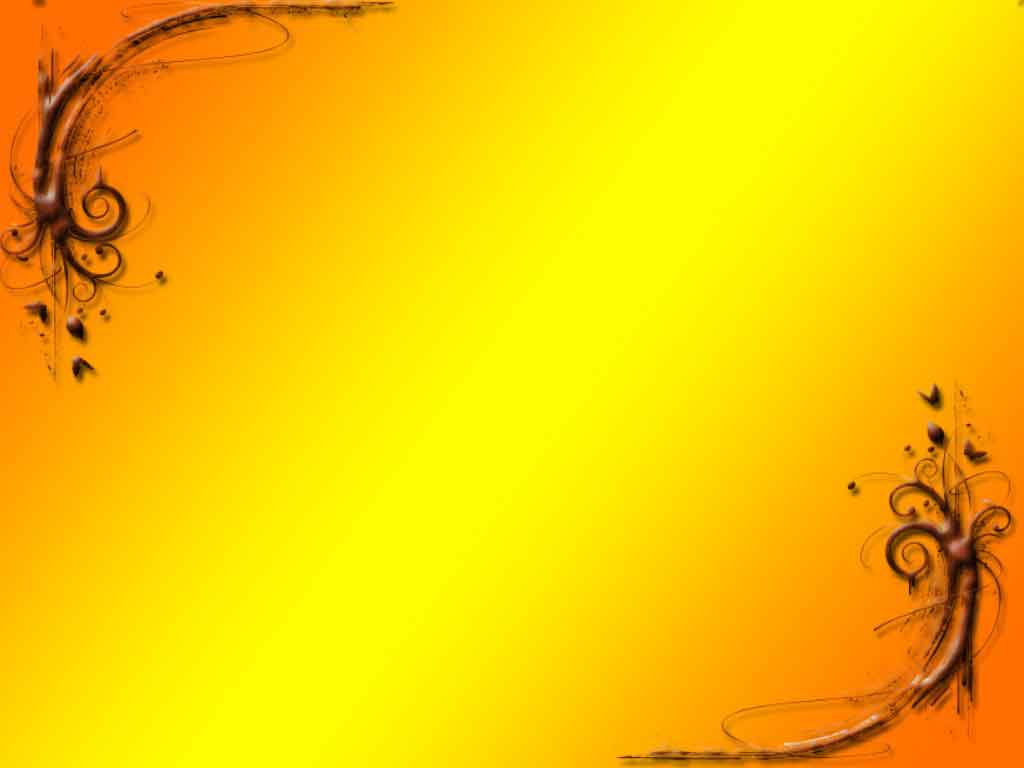 Образовательная область 
«Чтение художественной литературы»
Решает следующие задачи:
*Формирование целостной картины мира, в том числе первичных ценностных представлений;
*Развитие литературной речи;
*Приобщение к словесному искусству, в том числе развитие художественного
восприятия и эстетического вкуса".
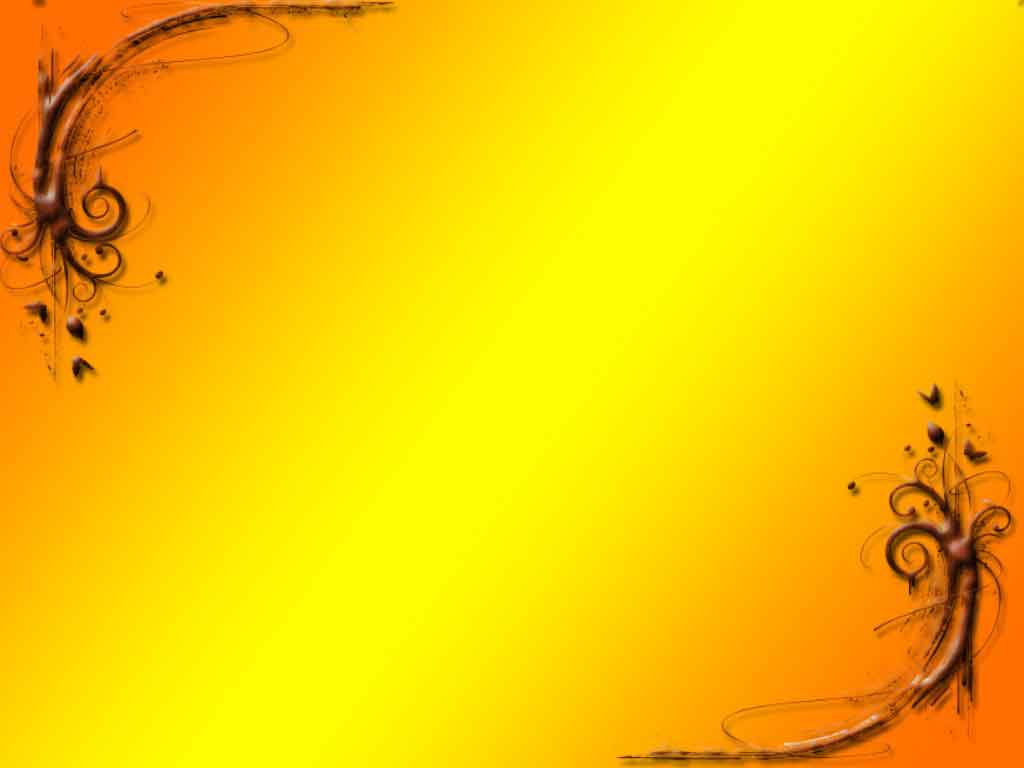 Образовательная область «Художественно-эстетическое»
Художественное   творчество
Музыка
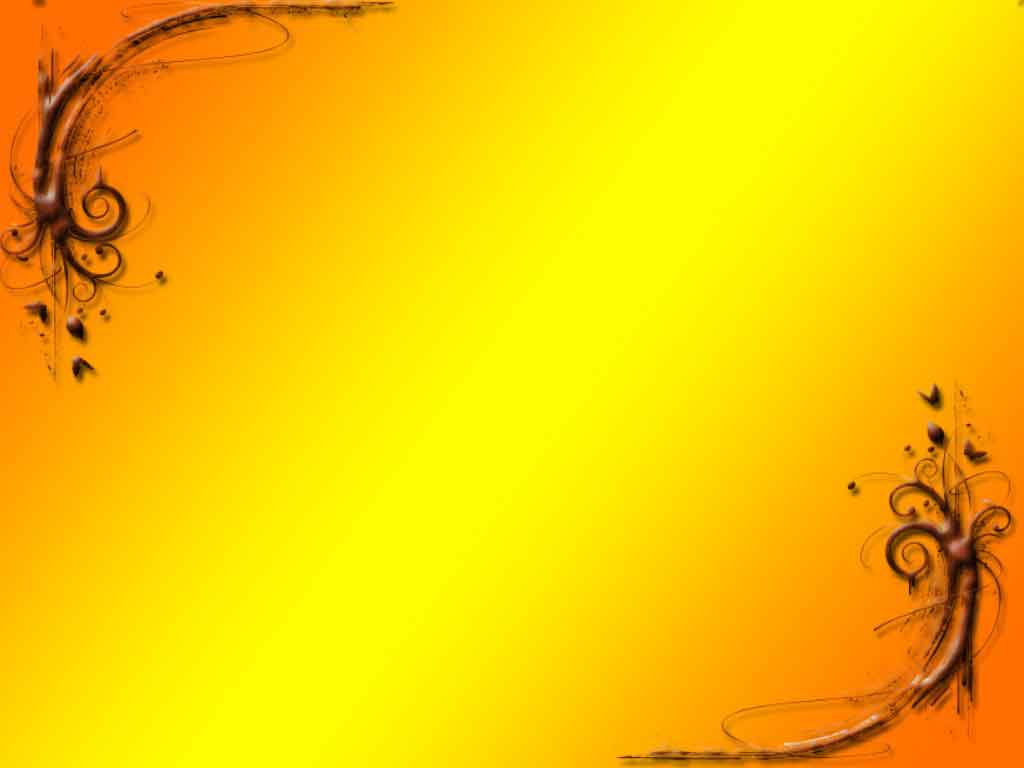 Образовательная область «Художественно-творчество»
Решает следующие задачи:
*Развитие продуктивной деятельности(рисование, лепка, аппликация, художественный труд)
*Развитие детского творчества
*Приобщение к изобразительному искусству
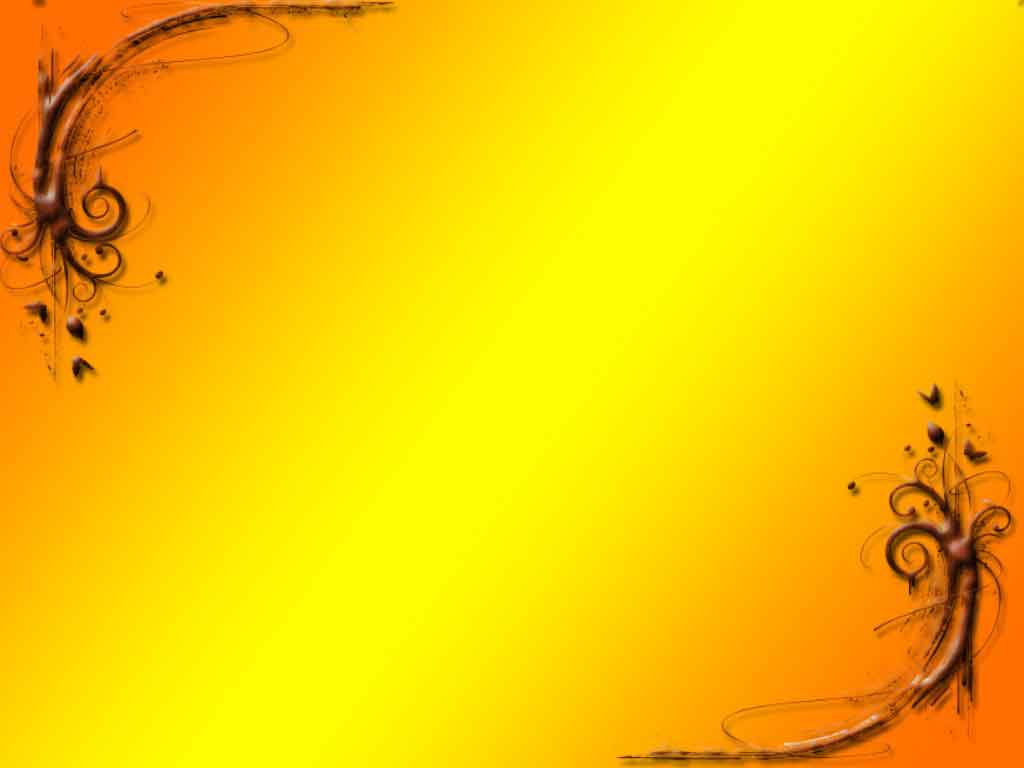 Образовательная область
«Музыка»
  Решает следующие задачи:
*Развитие музыкально-художественной деятельности детей
*Приобщение к музыкальному искусству
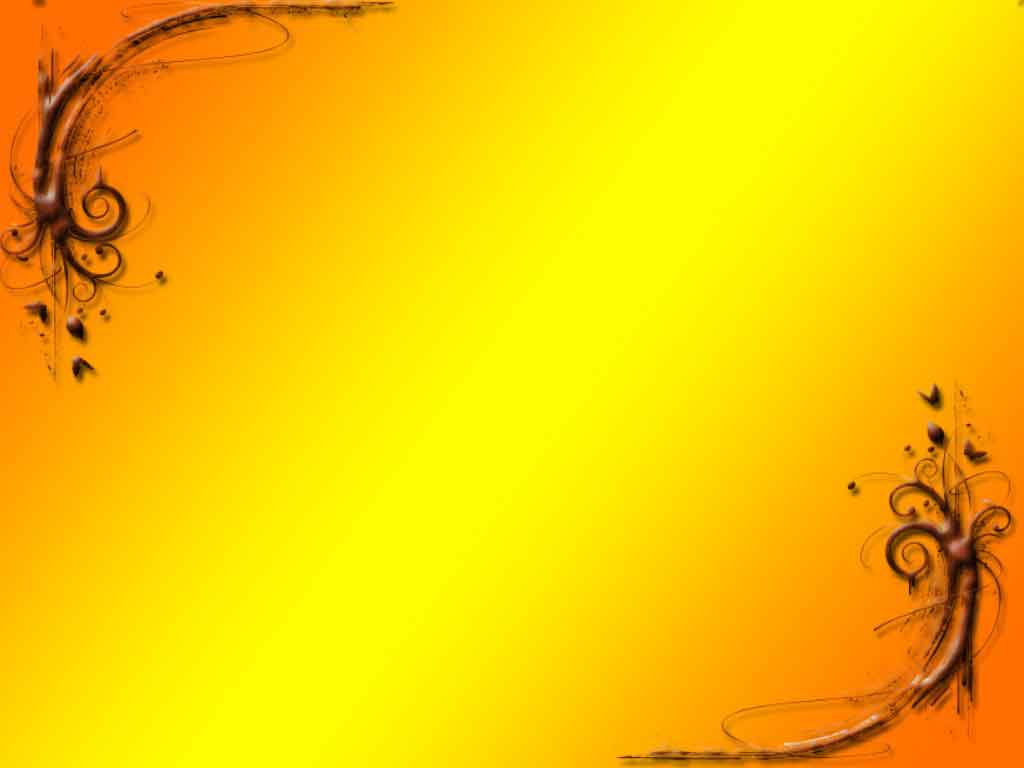 Итоговые результаты программы
Планируемые результаты 
Освоение детьми основной общеобразовательной программы дошкольного образование в соответствии ФГОС
описываются интегративные качества ребенка которые он может приобрести в результате освоение программы
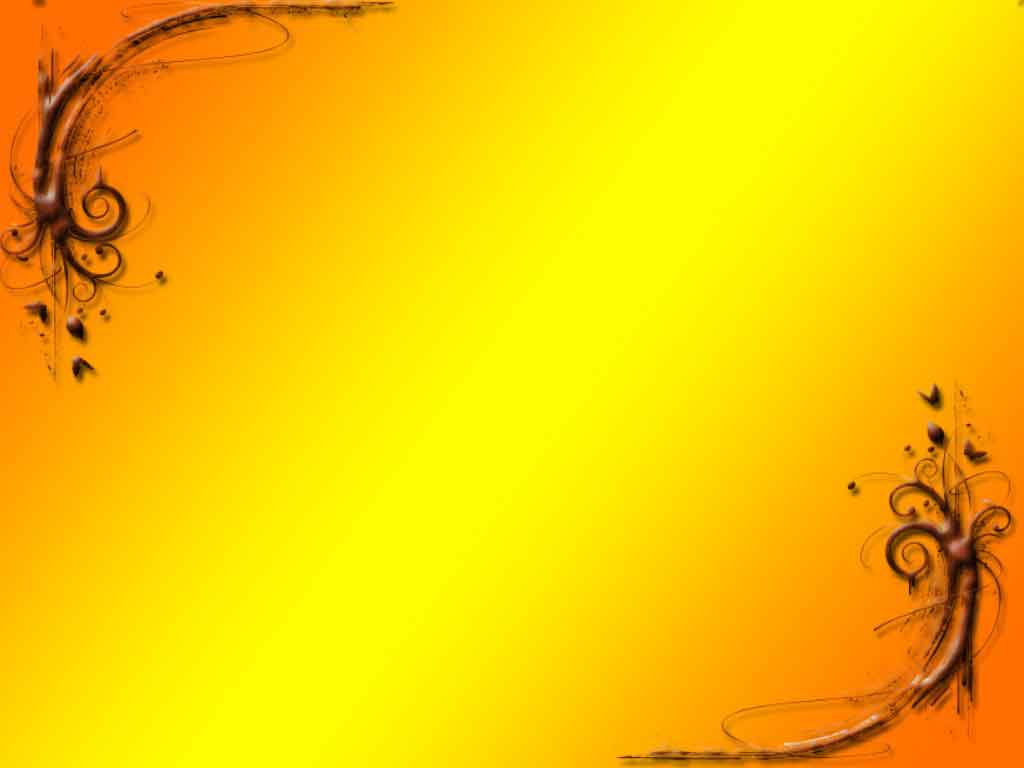 Система мониторинга 
Планируемые результаты освоение детьми программы 
Изложены принципы мониторинга достижения детьми планируемых промежуточных и итоговых результатов освоение программы
Диагностика по программе
Разработана Н.Е.Вераксы и авторами  программы
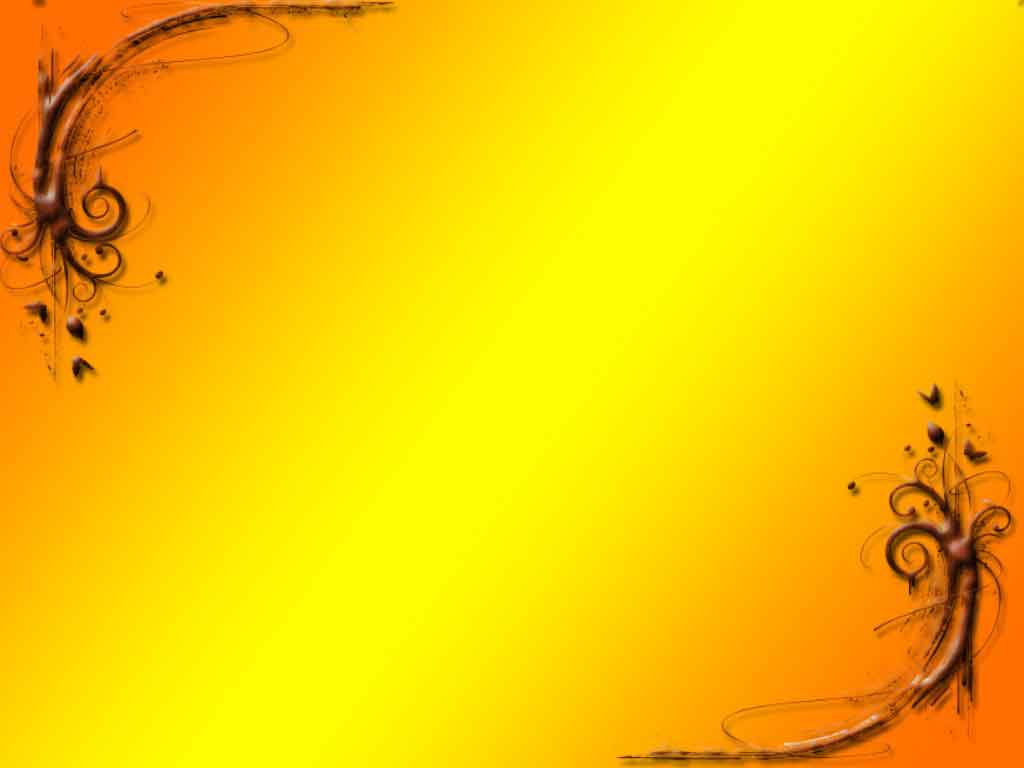 Работа с родителями 
Авторы Программы, признавая ценность
семьи как уникального института
воспитания и необходимость развития
ответственных и плодотворных отношений
с семьями воспитанников, выделяют в
Программе работу с родителями в
отдельный раздел, в котором эта работа
рассматривается по образовательным
областям.
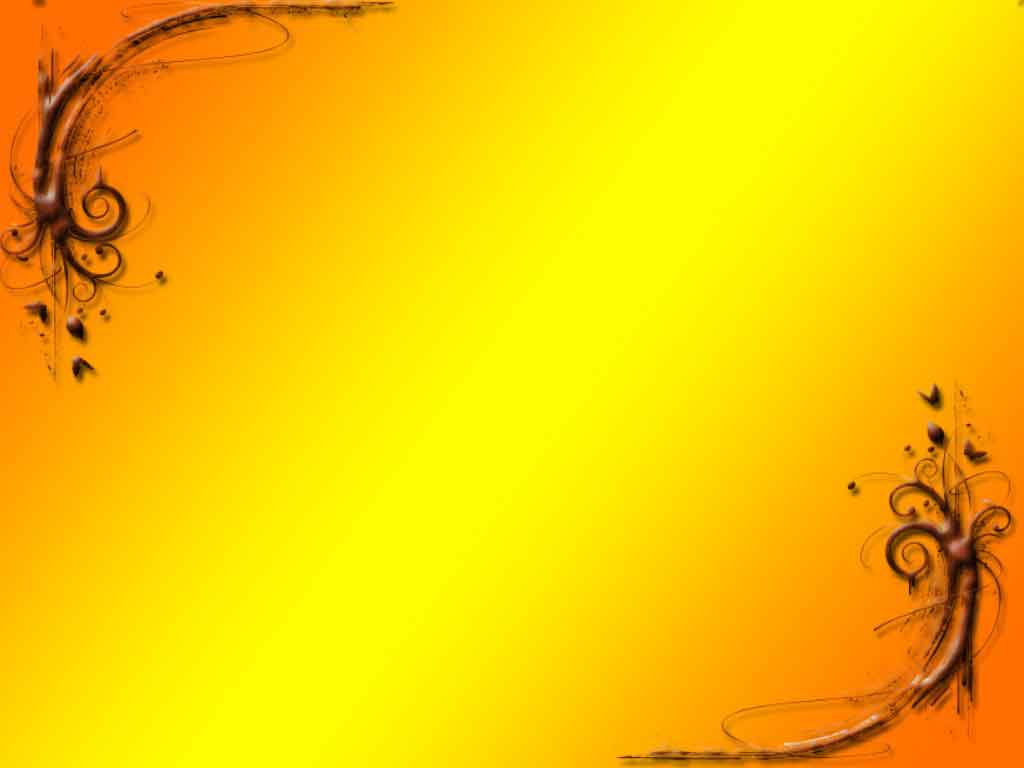 Коррекционная работа
Знакомит педагогов и психологов дошкольных учреждений с технологиями коррекционно-педагогической работы помогает им осуществлять эту работу в условиях детского сада
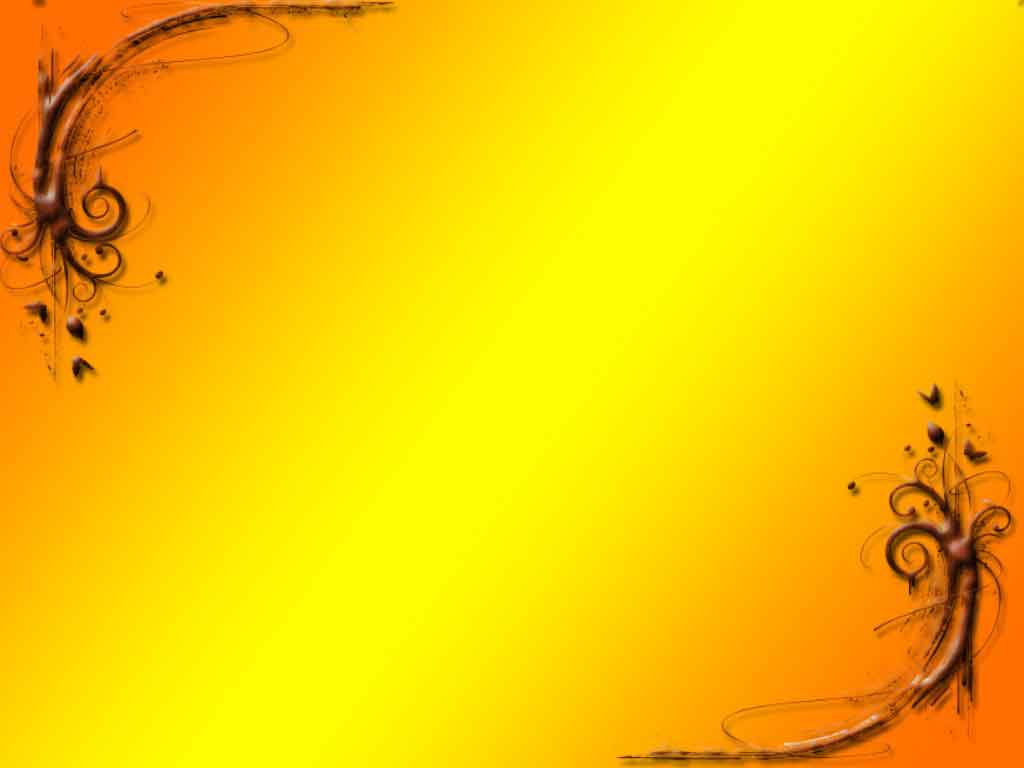 Рекомендации по составлению перечня  пособий 
При составлении основной общеобразовательной программы для своего дошкольного учреждения в соответствии с Федеральными государственными требованиями каждое дошкольное учреждение должно самостоятельно составить перечень необходимых для осуществления воспитательно-образовательного процесса программ, технологий, методических пособий.
В программе от рождения до школы дан обширный перечень пособий, которые могут быть использованы при работе по этой программе.
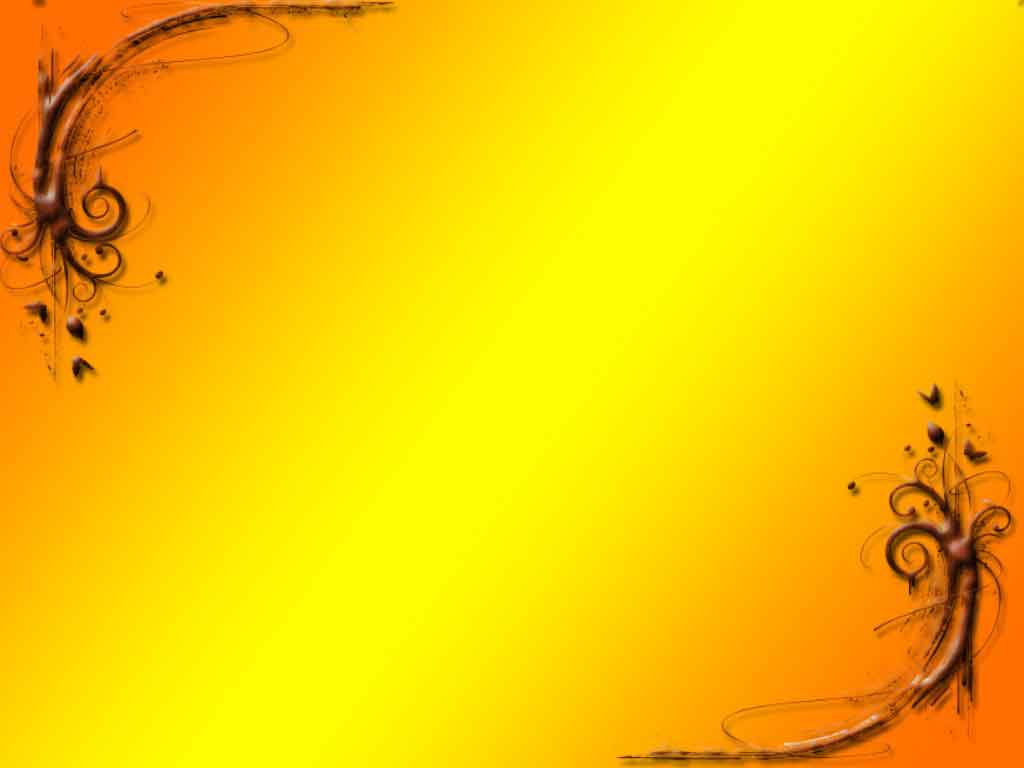 Список используемой литературы
Программа 
«От рождения до школы»
Н.Е.Вераксы.
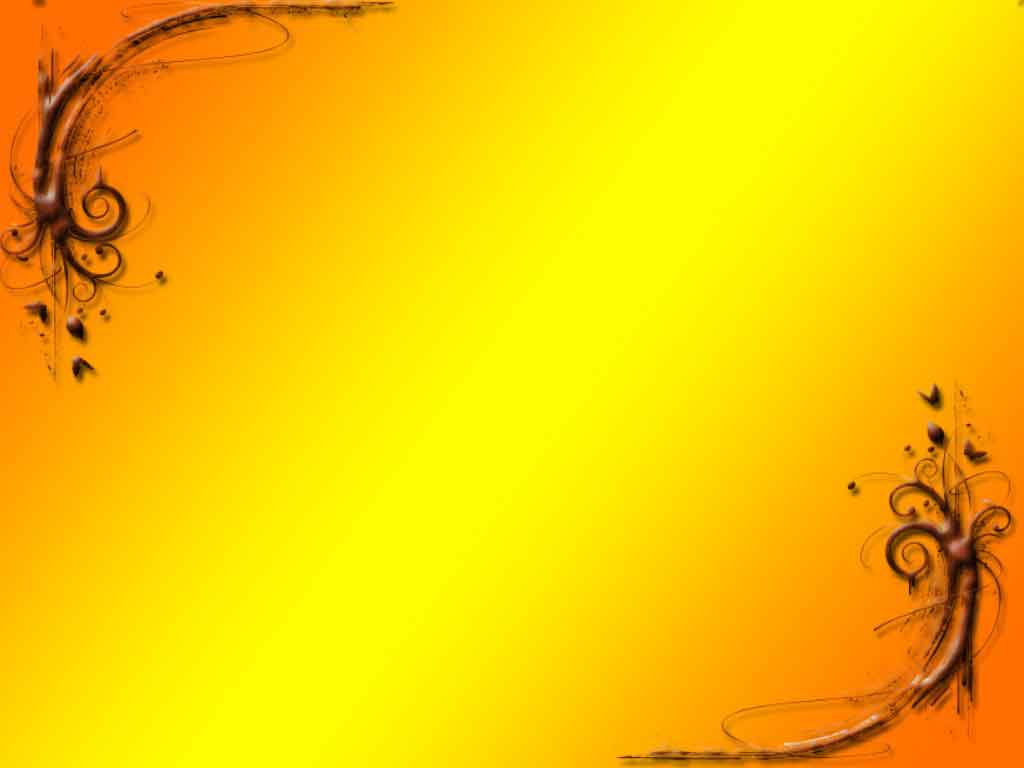 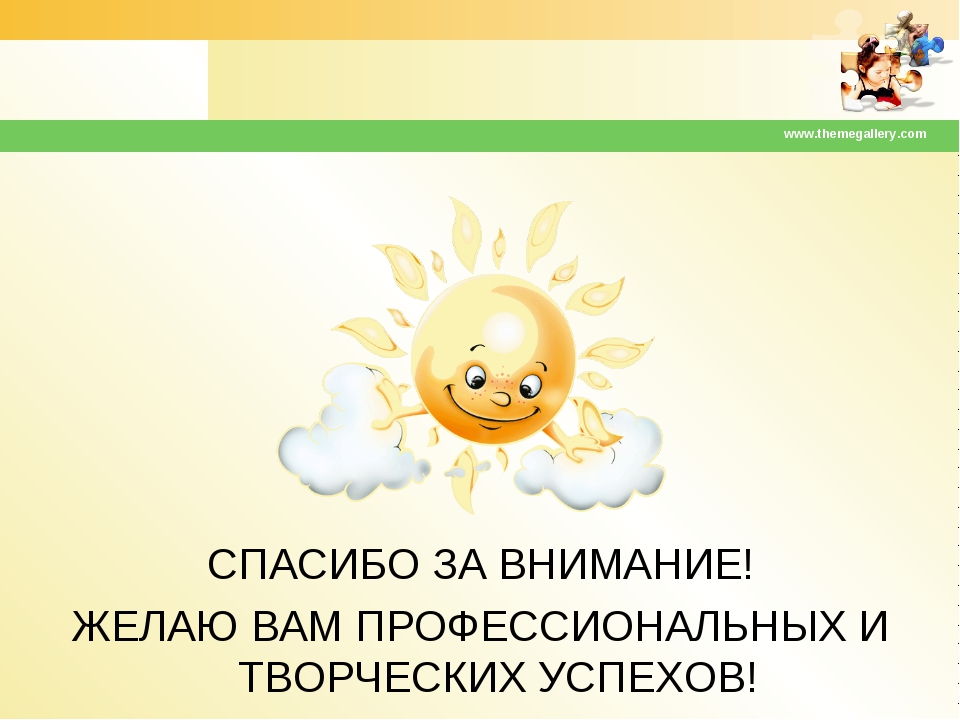 .